ATIVIDADES COM FOCO NO ACOMPANHAMENTO DAS APRENDIZAGENS
Atividade de Matemática – 9º Ano
Demonstrações de relações entre os ângulos formados por retas paralelas intersectadas por uma transversal

HABILIDADE:

(EF09MA10) Demonstrar relações simples entre os ângulos formados por retas paralelas cortadas por uma transversal.
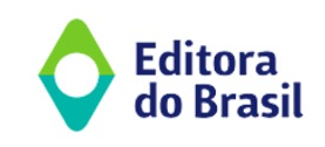 Atividade de Matemática – 9º Ano
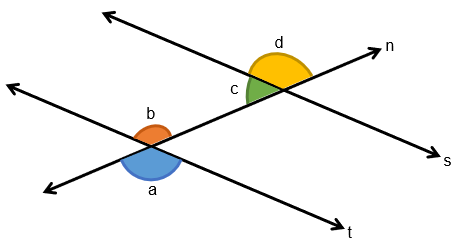 Maestro Educação
a) Quais são os ângulos alternos externos?
b) Quais são os ângulos colaterais internos?
a) Faça um esboço da situação caderno.
b) Esses ângulos são congruentes ou suplementares? 
c) Qual é a medida desses ângulos?
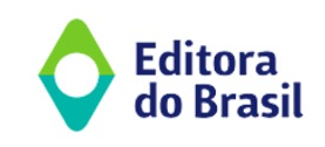 Atividade de Matemática – 9º Ano
a)
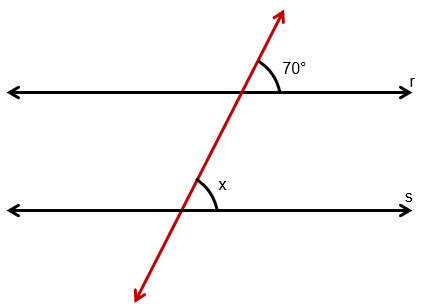 Maestro Educação
b)
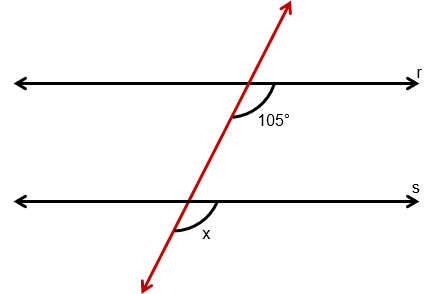 Maestro Educação
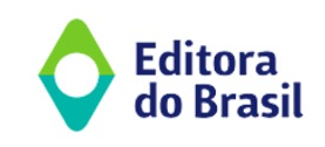 Atividade de Matemática – 9º Ano
t
t
110º
r
r
105°
s
s
α
Assinale a alternativa que indique uma relação verdadeira.
Sabendo que as retas r e s indicam as margens do rio, a reta t indica o percurso da pedra arremessada, e que α é o ângulo formado, assinale a alternativa que indica o valor de α.
α = 60°.
α = 65°.
α = 70°.
α = 80°.
α = 110°.
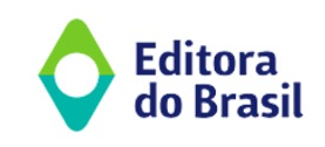 Atividade de Matemática – 9º Ano
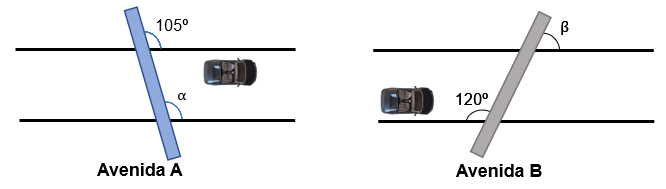 Sabendo que α e β são os ângulos, assinale a alternativa que indique o valor de α + β.
165°.
185°
205°.
225°.
245°.
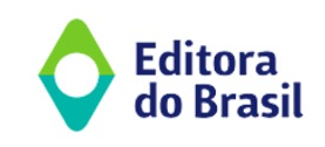